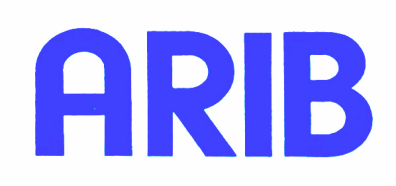 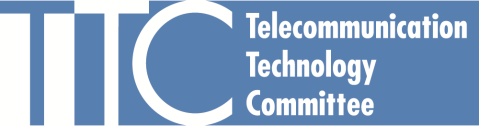 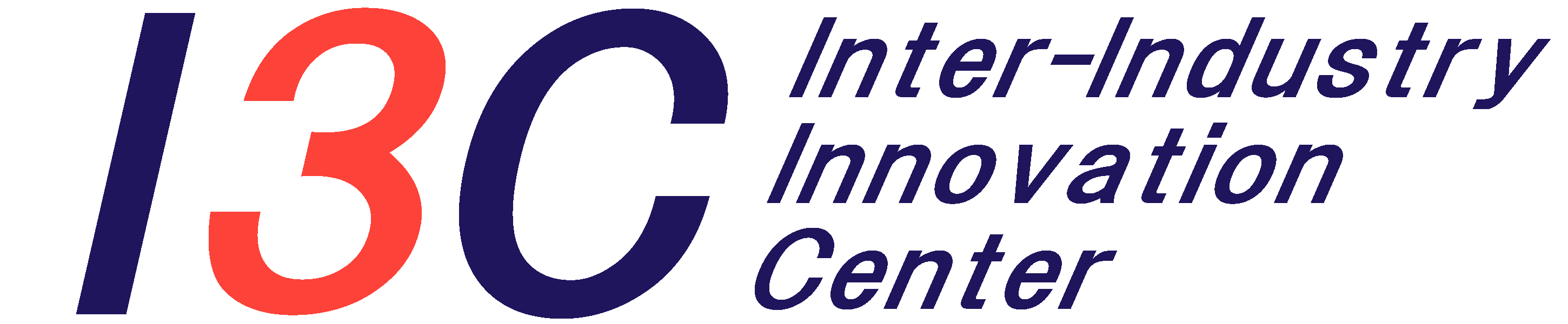 ARIB/TTC’s Feedback on Consolidation Issues
M2M Consolidation
August 17-18, 2011
Washington D.C.
1
M2MCons02_06
Overview
At the first M2M consolidation meeting in Seoul, some important aspects of consolidation work were identified.

ARIB and TTC jointly provide our feedback on the following issues in the order listed as well as the consolidation timeline.
[0] Criteria for successful consolidation
[3] How to engage M2M verticals including value statement
[4] Technical Scope of M2M consolidation (draft)
[1] Type of M2M consolidation
[2] Who are the stakeholder of M2M consolidation?
[5] Structure of M2M consolidation
[6] Secretariat of M2M consolidation
2
[0] Criteria for Successful Consolidation
The essence remains the same as presented by TTC at the 1st meeting in July. The followings are the important criteria;
Vertical Engagement
Continuous and interactive collaboration with many kind of verticals.  Vertical partners are including fora, industry groups, individual industries, think tanks and other relating survey organizations, individuals from academia, and so on.
Relation with other organizations
Harmonization and coordination among other existing standardization efforts including ITU (IoT-GSI).
Openness
Specifications should be developed in an environment of openness and transparency
Effective Operation
Necessary & sufficient secretariat support by minimum cost.

*Item in red should be mandatory before proceeding to initiate a consolidation activity
*Item in blue can be achieved while forming a consolidation activity
3
[3] How to engage M2M verticals including value statement?
In addition to the idea from other SDOs such as different membership level and liaison with other fora to encourage participation in M2M consolidation discussion, it may be worth that each regional SDO serves as a consolidation promoter to become a bridge between the new organization and verticals.

Expected SDO role includes;
Organize requirements from verticals who are not directly involved in M2M consolidation activity
Create an environment that fosters standard acceptance by regional verticals

ARIB/TTC  joint workshop has been planned at the end of September  to draw attention to M2M consolidation activity from the vertical segment markets in Japan.
4
[4] Technical Scope of M2M Consolidation
The following aspects captured in ToR v2.3 developed by the industry group would be a good starting point for the technical scope of M2M consolidation.

Service aspects;
High level and detailed level service architecture;
Specification of Application Programming Interfaces (API) to the M2M service components (management entities, application components etc.);
Identification and naming of devices and applications in a service level domain;
Interoperability;
Test specifications in support of interoperability;
Information Models;
Security and Privacy aspects of M2M service;
Charging aspects of services
5
[1] Type of M2M Consolidation
Option 4 preferred but this doesn’t preclude the use of best practices in 3GPPs partially (It’s our view that option 4 is inclusive of option 1). However, option 1 may be the realistic choice if timing is critical.

Possible Options
 Option 1 : New Partnership Project for M2M global standards, using 3GPP/3GPP2 best practices as a starting point including the modifications needed to attract verticals
 Option 2 : into existing Partnership Project (e.g., 3GPP) [not seen as preferred option]
 Option 3 : into one existing SDO (e.g., ETSI) [not seen as preferred option]
 Option 4 : New Global M2M “Initiative”
6
[2] Who are the stakeholder of M2M consolidation?
Stakeholder Candidates
Vertical Industry SDOs
ICT Networks SDOs
Regional/Local Governance and Regulators

For vertical industry bodies, we believe that the following bodies are the good candidates from the perspective of Japan.
ITS Japan (Automotive)
Japan Smart Community Alliance (Energy)
Asian Development Bank
7
[5] Structure of M2M Consolidation
We have no particular structure in mind, however it’s important to have a structure which can address agreed upon technical scope effectively and facilitates the issues between working groups.

We can focus on the high level structure such as organization partners and steering group at this stage and the remaining detail (working group and sub-working group level) can be decided after forming a consolidation activity.
8
[6] Secretariat of M2M Consolidation
We believe that “M2M secretariat and officers support” drafted by the industry group covers the required function and support. Efficient and effective secretariat support is strongly desired.

M2M PP Management support:
Specification management
CR management
CR Implementation
CR database
Release management
LS management and forwarding
WI management
Website construction, management and maintenance (as a minimum meeting documents, approved specifications, how to join, meeting calendars, organisation structure, elected officials, contacts, meeting registration, CR database, WI  database and status)
Mailing lists
Membership management
Meeting calendar and invitations
Electronic meeting organization
Wifi support at physical meeting
Local server support at the physical meeting
Meeting reporting
Work Items management and Release Status Reporting
 
Meeting organization:
Location and Hotel 
Beams
Meeting rooms
Delegates rooms pre-booking and cost reduction
9
Consolidation Timeline
We should not spend too much time on consolidation discussion, however, it’s essential to have prospects of getting vertical engagement at a certain level.

By narrowing down the mandatory criteria need to be satisfied before proceeding to initiate a consolidation activity, we would gain more insight into the realistic consolidation timing.

If there are enough verticals attended or positive indications provided at the 3rd meeting, we can make a decision to move forward.
10